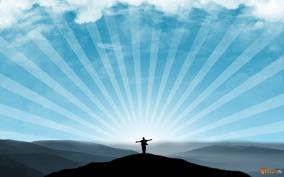 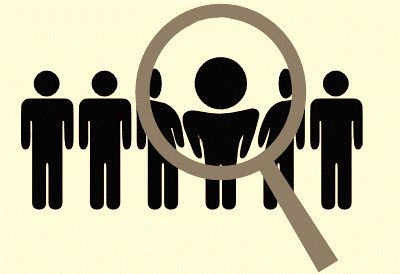 IMPULSAR la
ACOGIDA.
B.
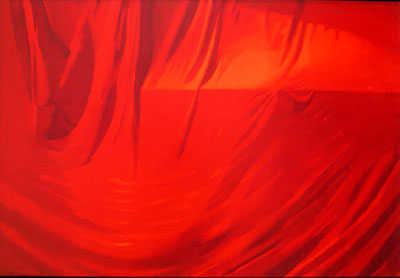 Acoger a la persona es acoger a D I O S
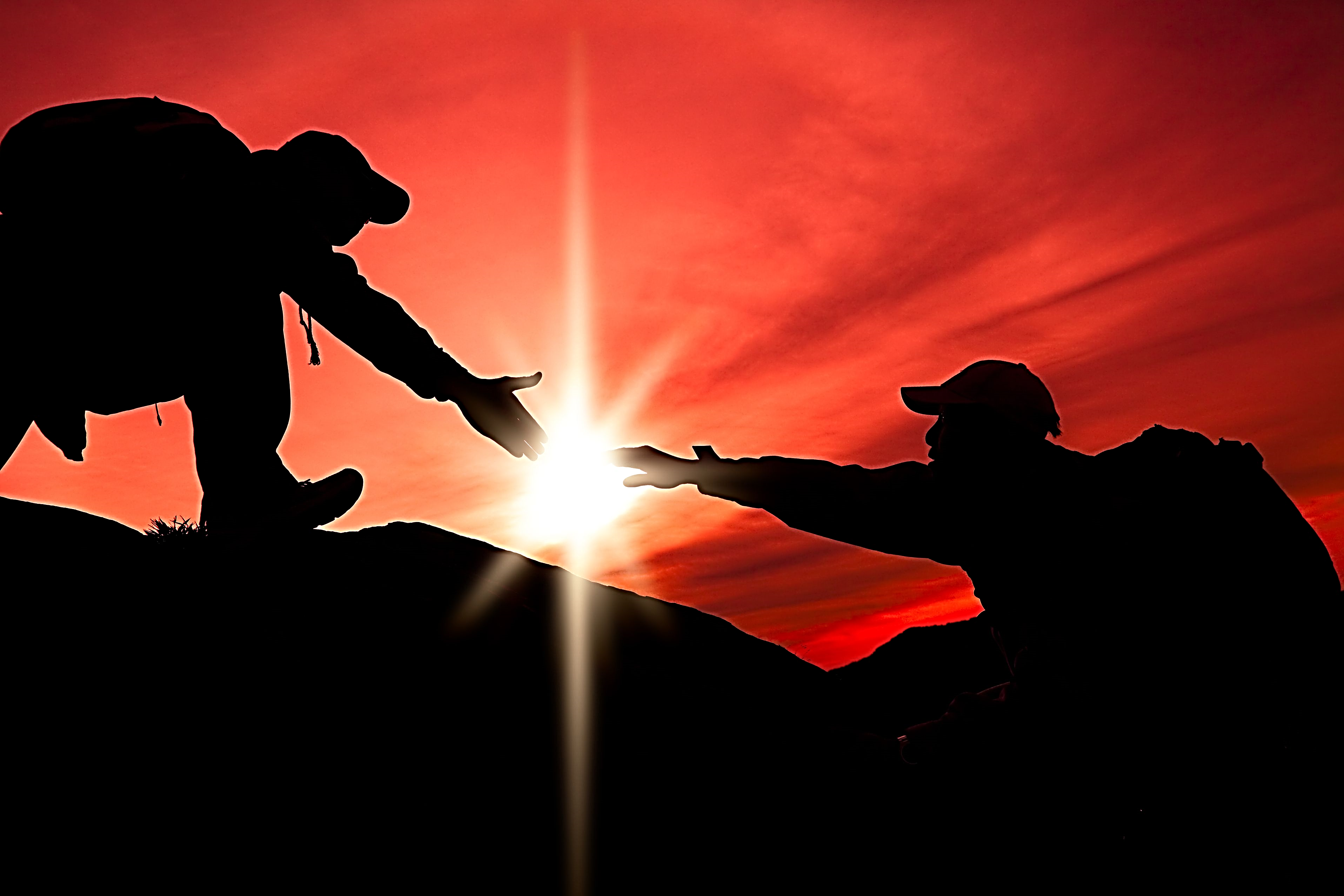 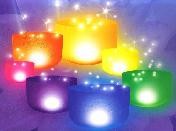 LA VIDA HUMANA ES ACOGIDA
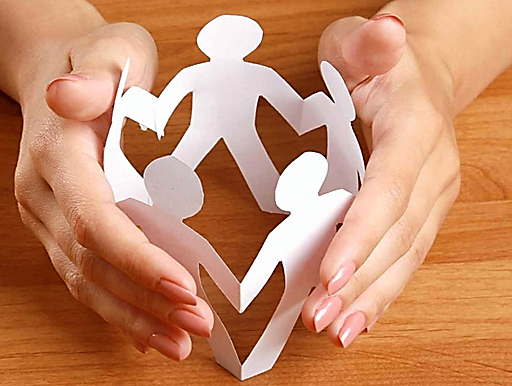 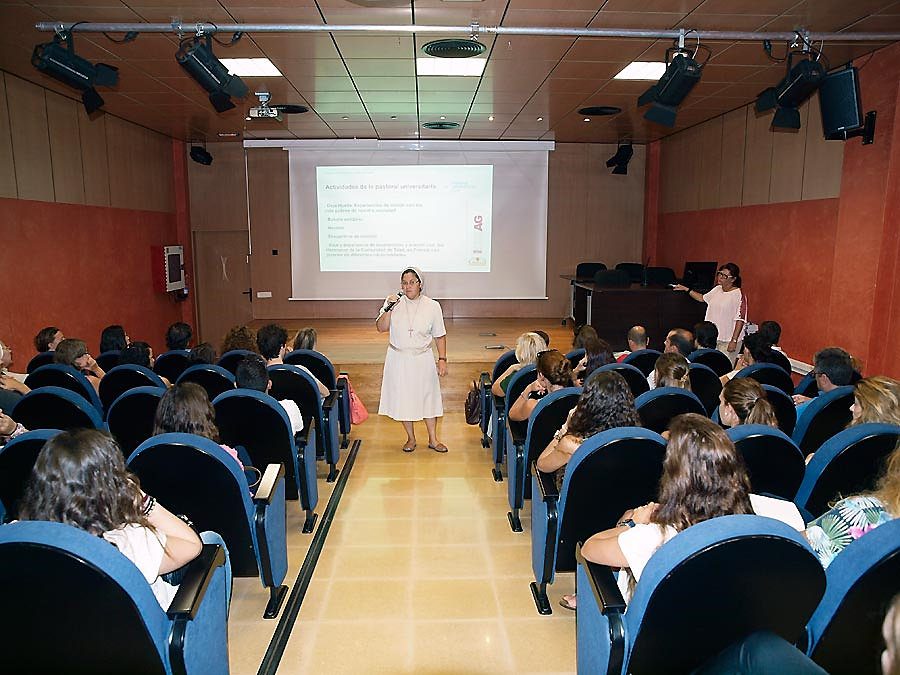 ¡ LANZA DESEOS DE UNIÓN !
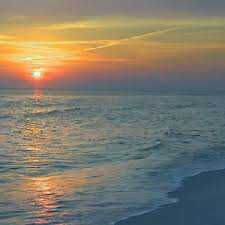 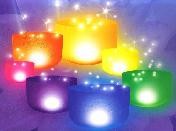 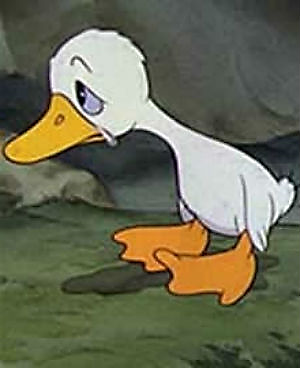 Noculpesnadaanadiesin antespensarlo
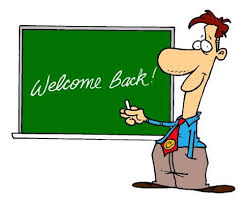 Padres, inculcar a los niños GENEROSIDAD
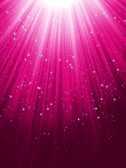 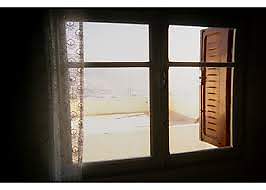 No permitaselsufrimiento,consuelaal desolado
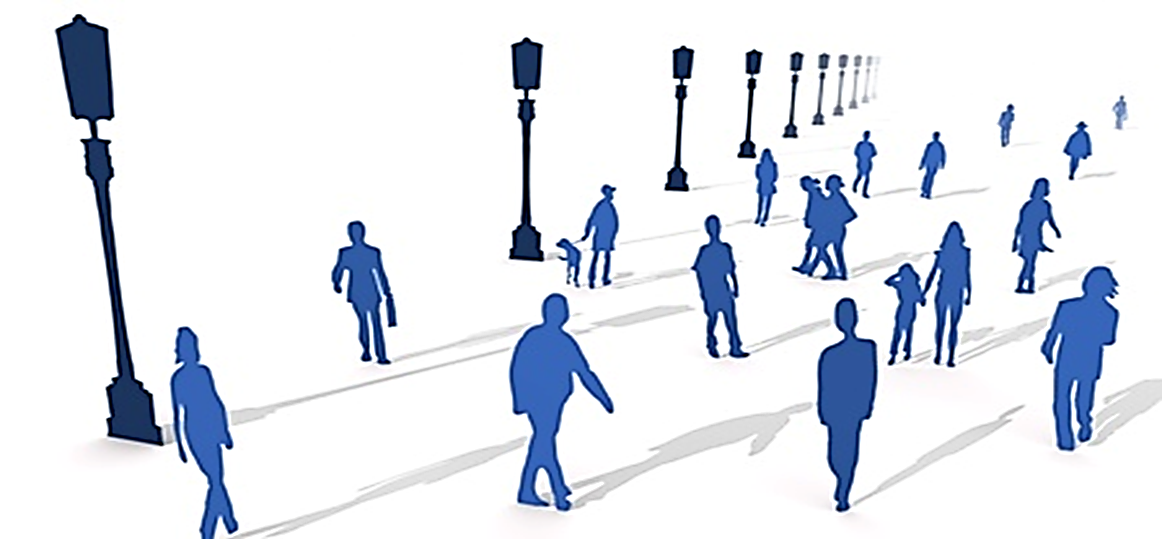 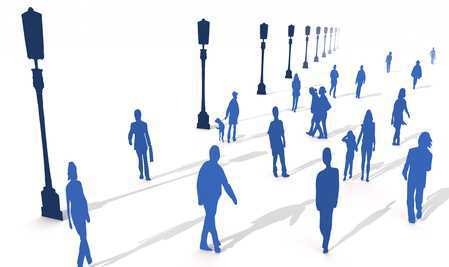 NO HAGAS DISTINCIÓN Y ACEPTA LA PERSONA CON RESPETO
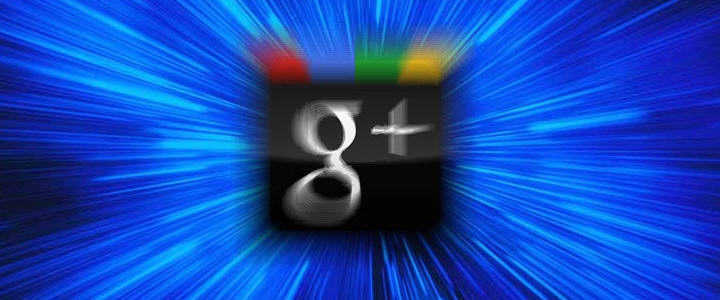 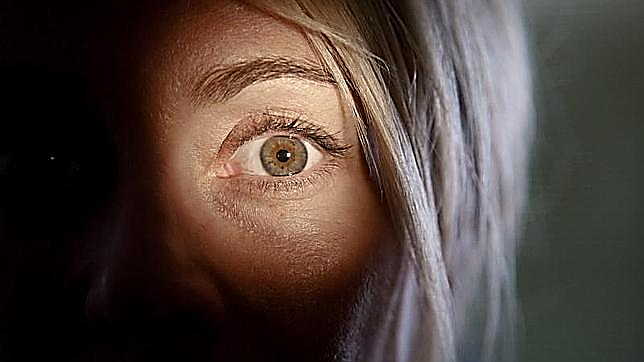 Ante laculpa,remordimientoyperdón
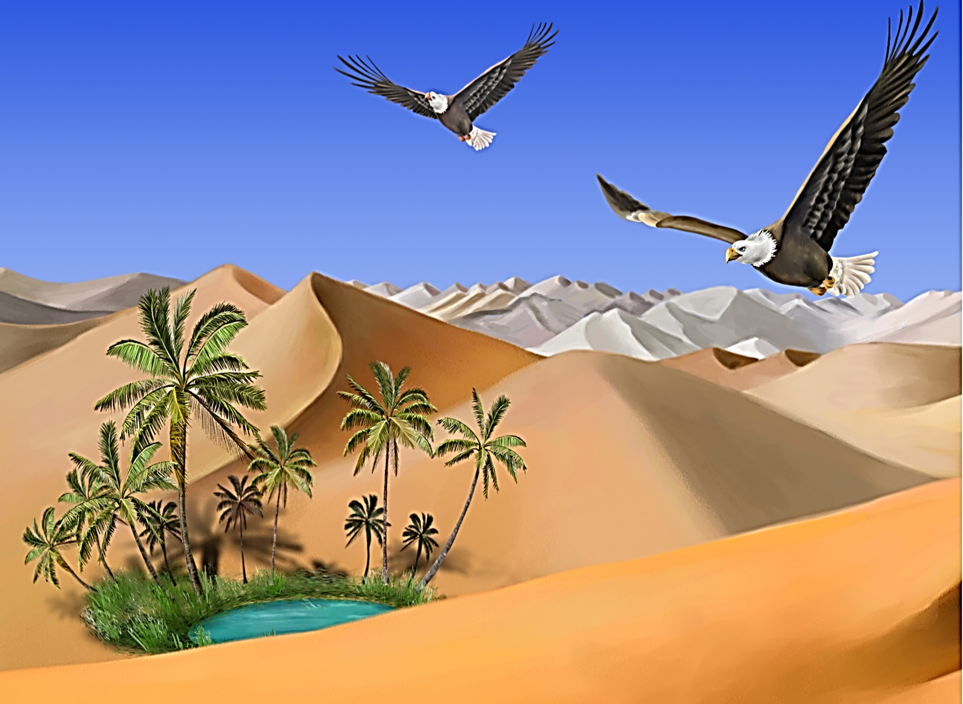 SE OASIS ACOGEDOR
ANTE LOS CONFLICTOS,
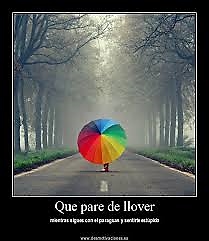 S E R E N I D A D
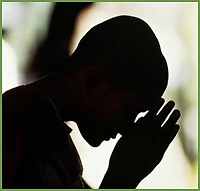 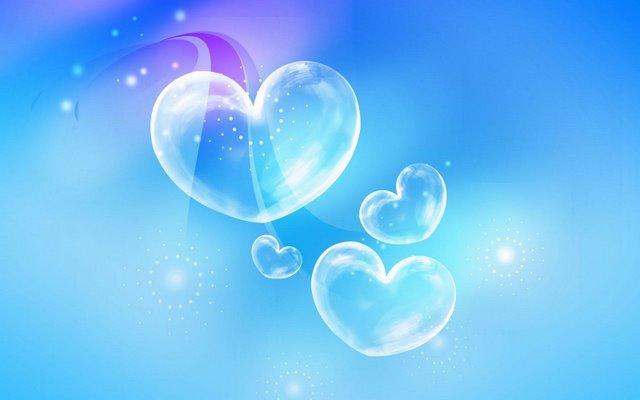 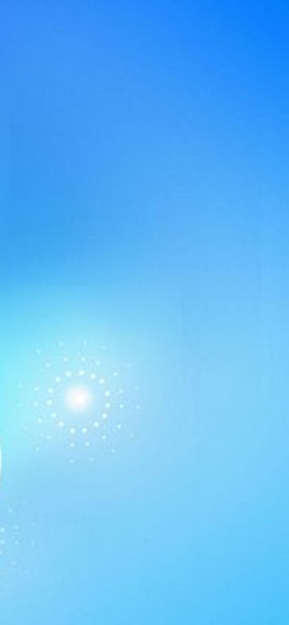 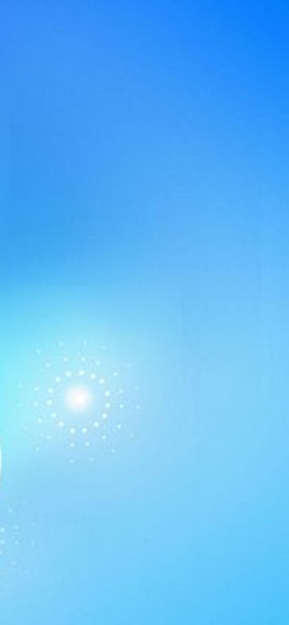 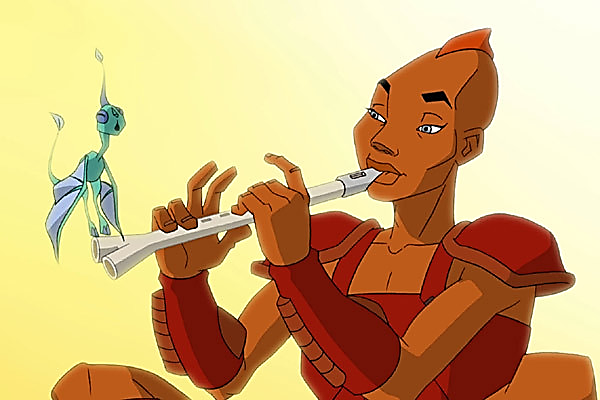 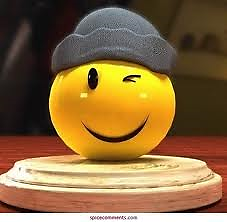 YONOSOYMÁSQUELOSDE -MÁS
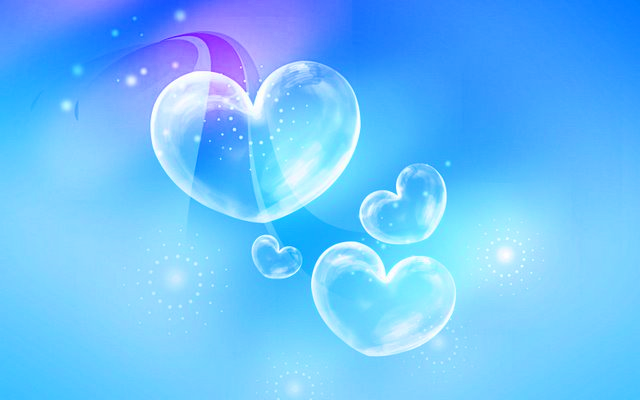 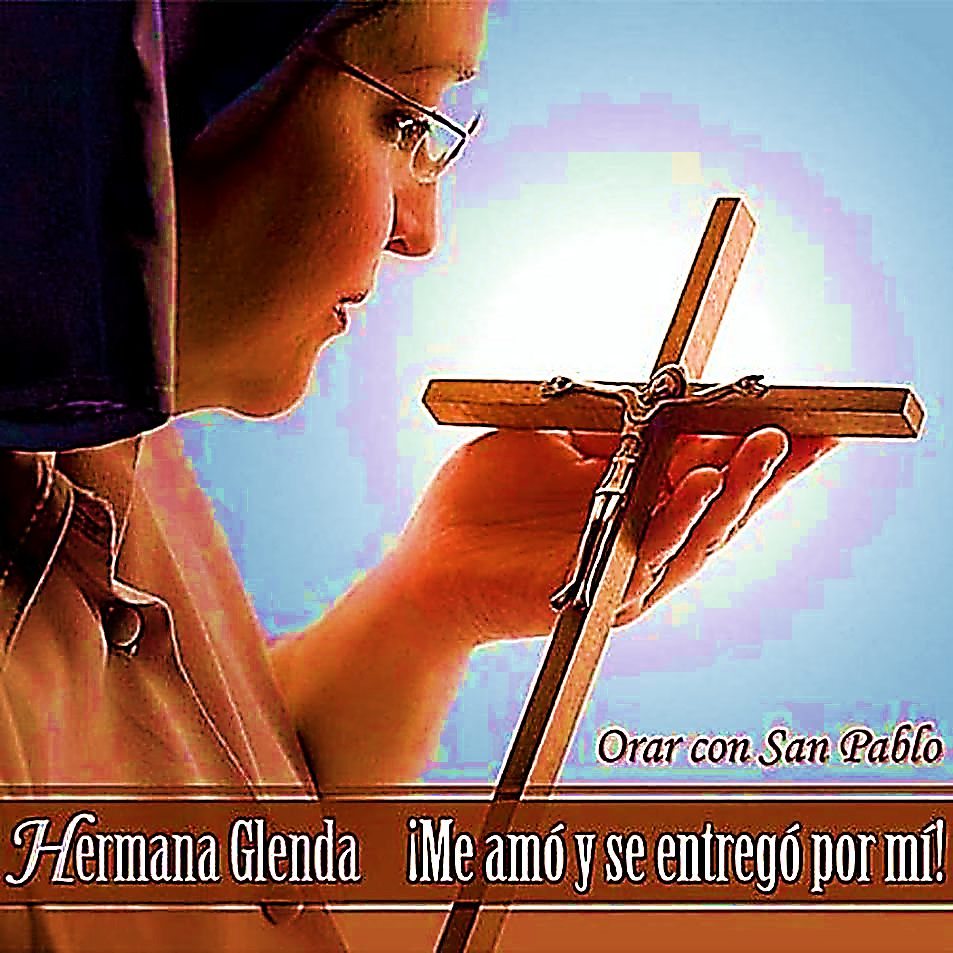 Si no acoges  es que ignoras a DIOS
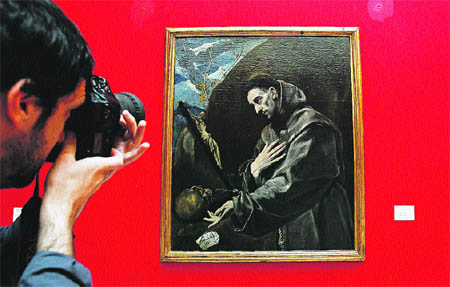 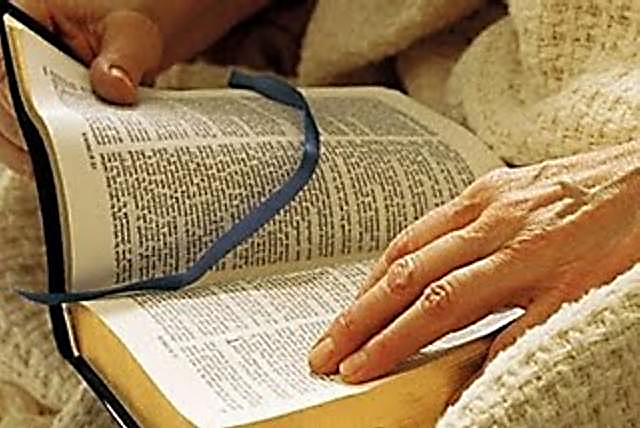 Escribe la 
historia  
sin 
ignorar
toda la
 VERDAD
Ante un capricho  piensa en el desfavorecido
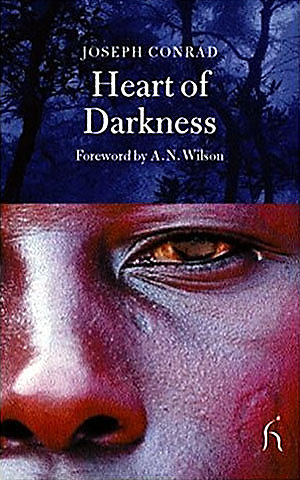 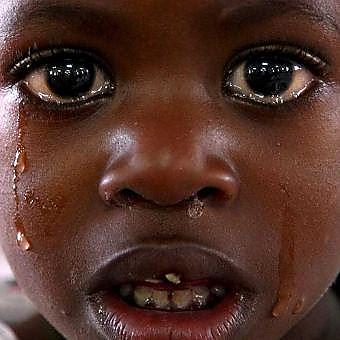 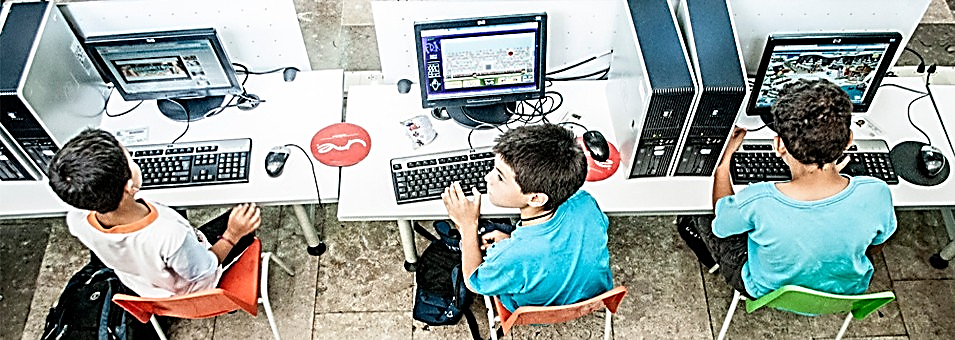 AYUDA
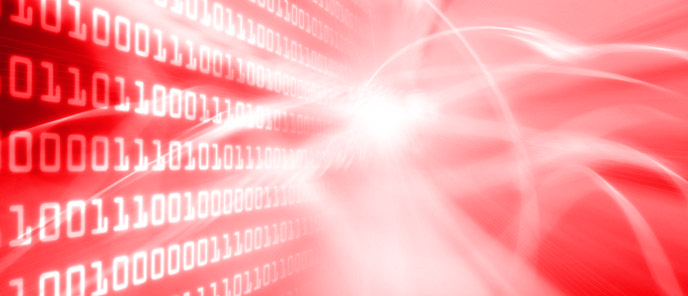 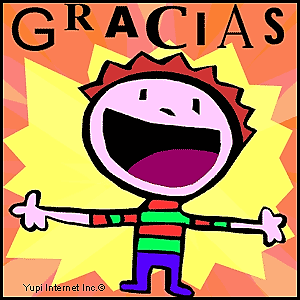 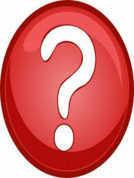 Antes dequejarterevisatucomportamiento
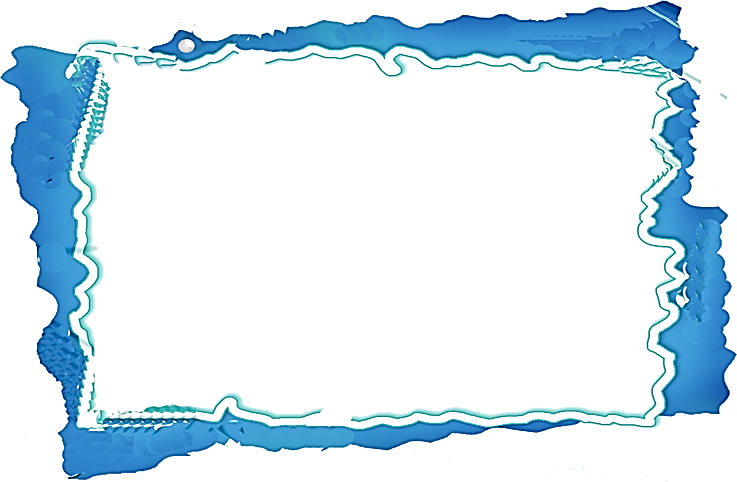 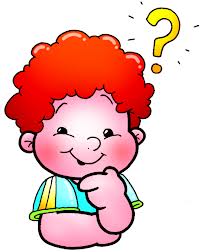 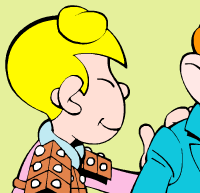 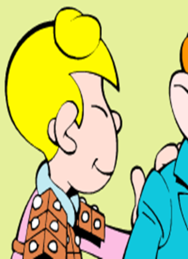 VELAD POR VUESTROS
HIJOS,
QUE SEAN RECEPTIVOS
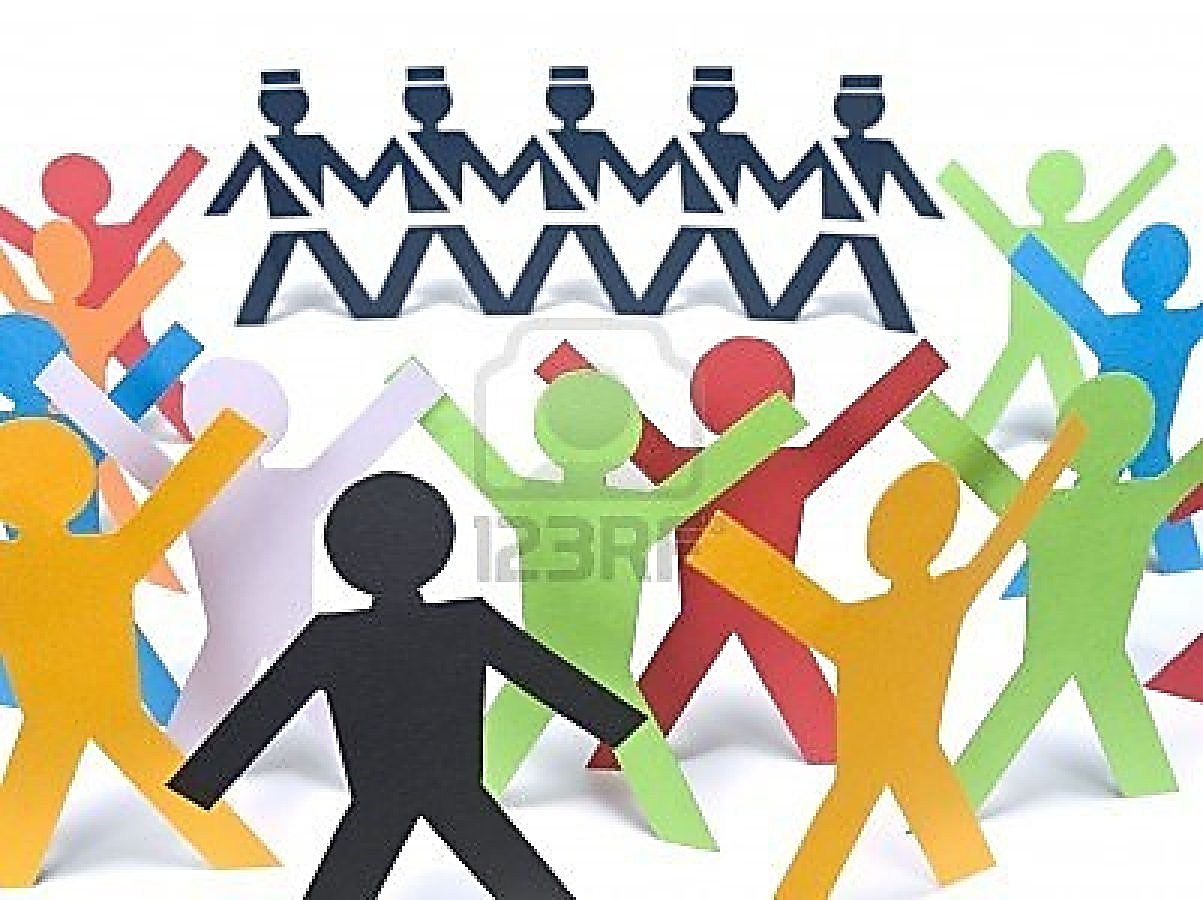 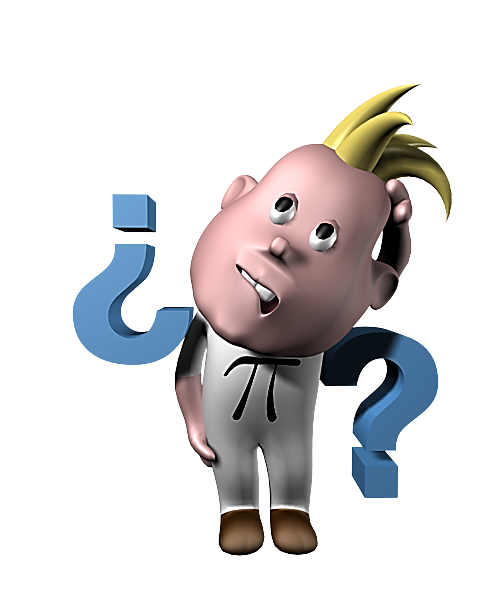 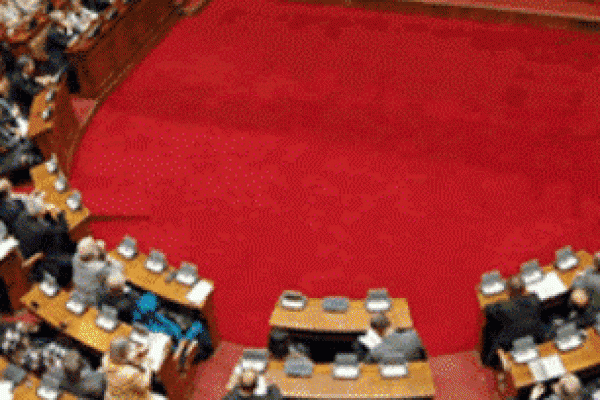 QUE TUSMANÍASNO  SEANPERSECUTORIAS,HARÁSDAÑO
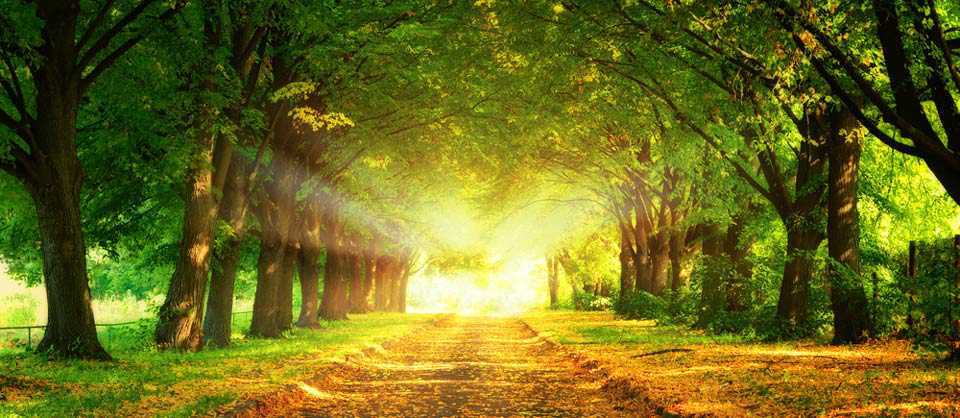 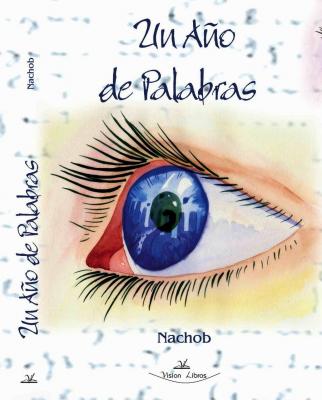 NUNCA FUERCES, SE FIEL TESTIMONIO
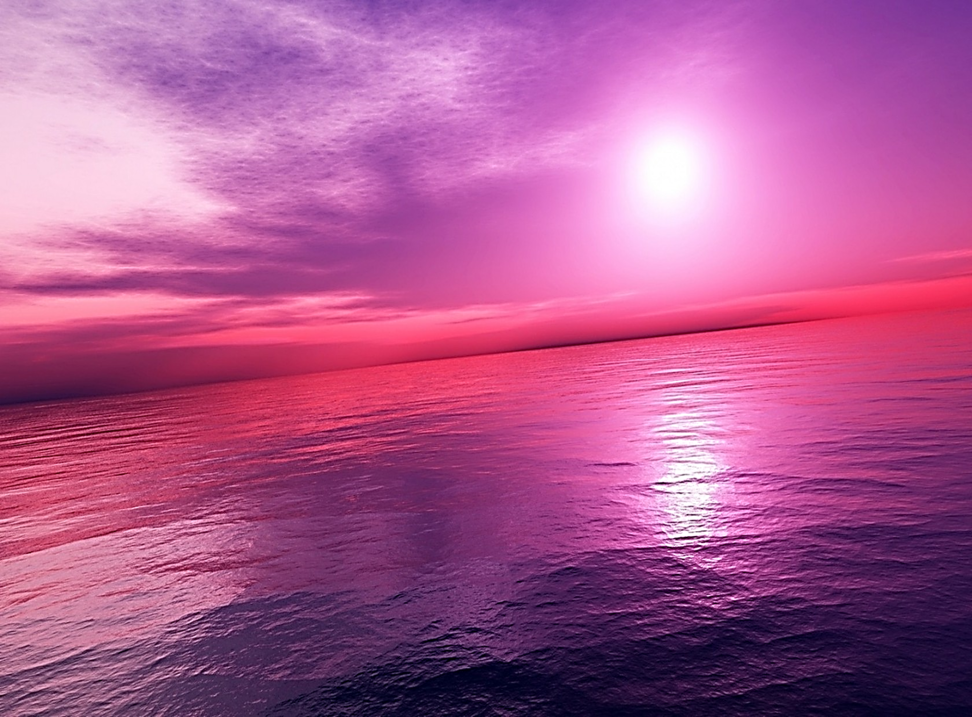 SI ERES BUENO HARÁS A LOS DEMÁS BUENO
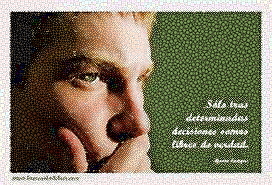 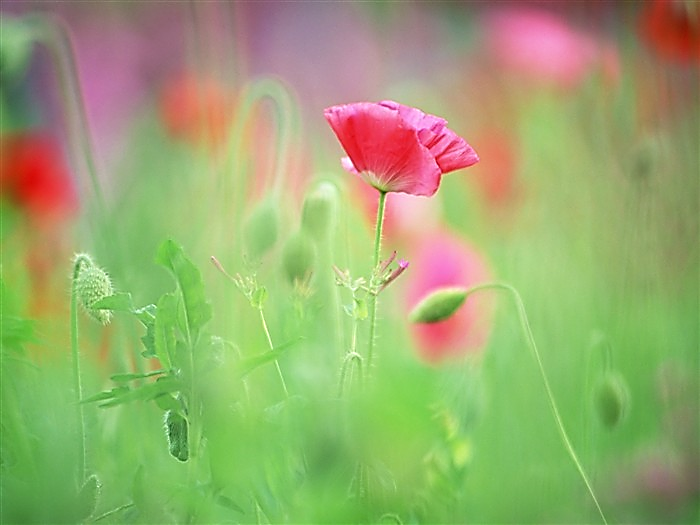 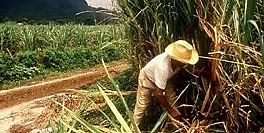 EXAMINAQUETUINTENCIÓNSEAACOGIDA
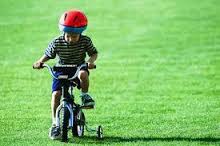 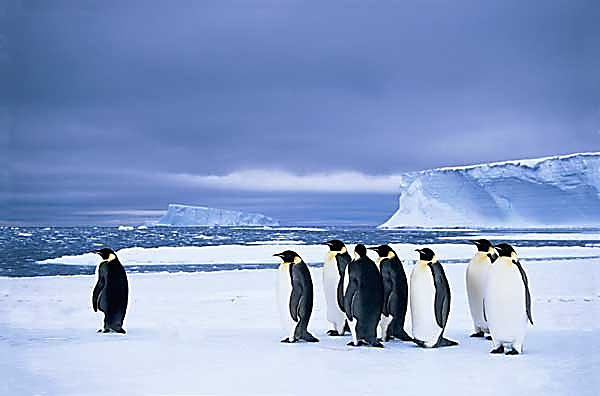 SE LEAL Y ACOGEDOR
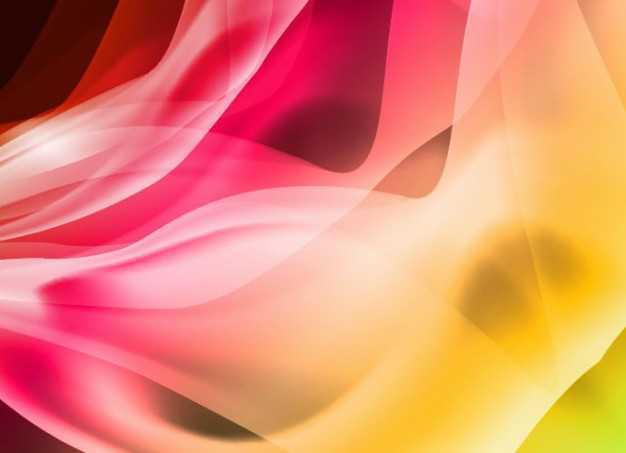 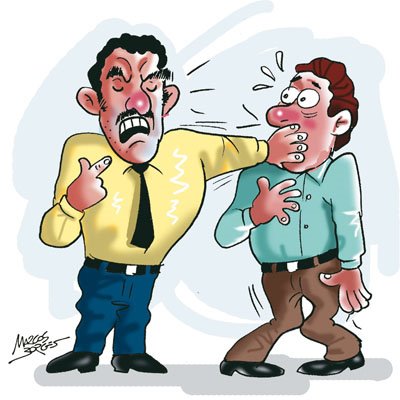 ¿CÓMOPUEDESSERACOGEDORSI ERESSOBERBIO?
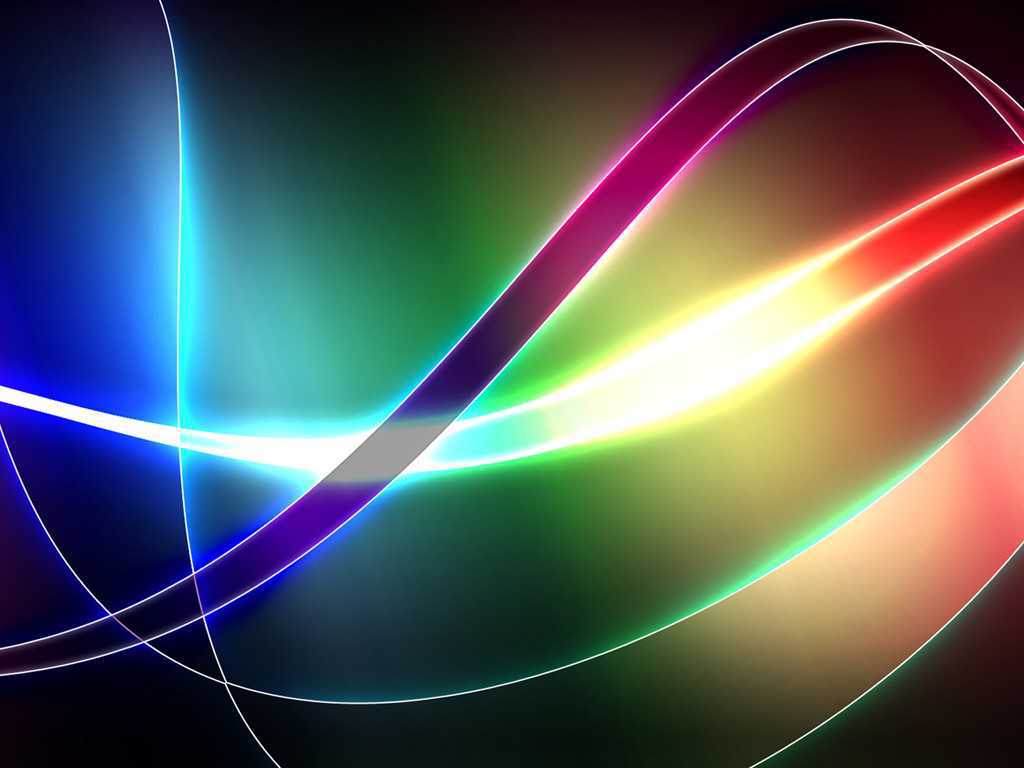 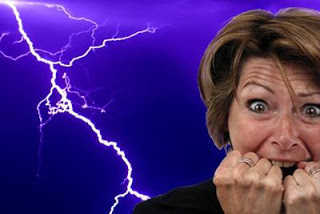 Acoge en tu interior la voluntad de DIOS
A
C
O
G
I
D
A
ALMA
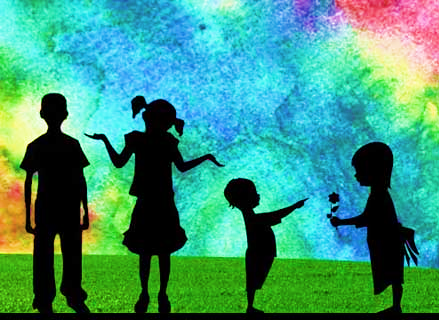 CARIDAD
ORACIÓN
GRATITUD
IMPULSAR
DON
AYUDA
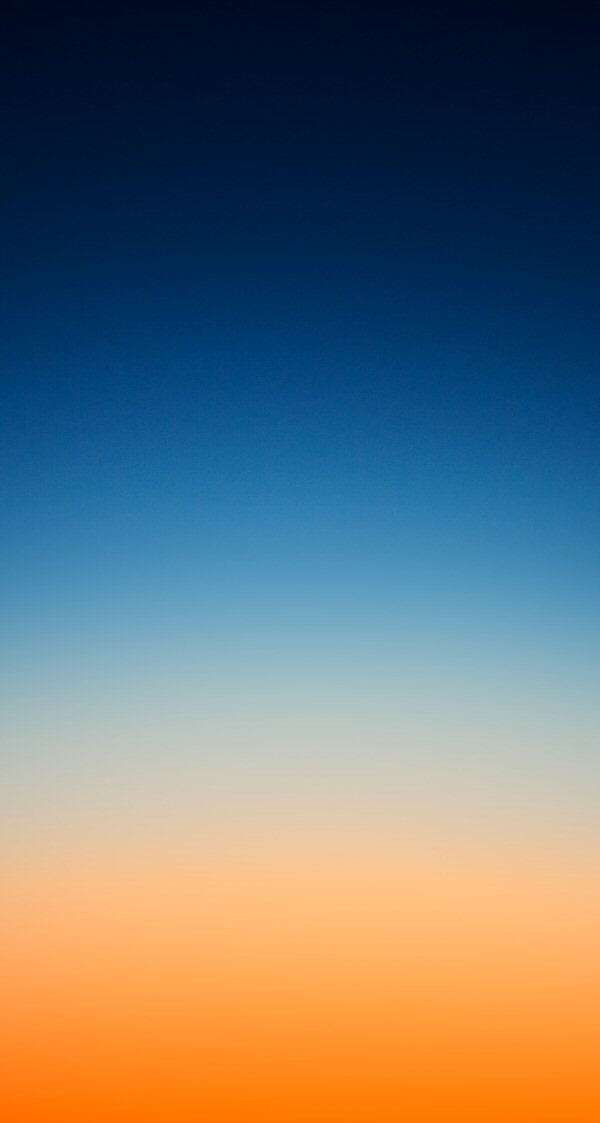 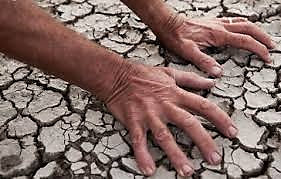 EN  TU ORACIÓN RUEGAPOR TANTOSDESAMPARADOS
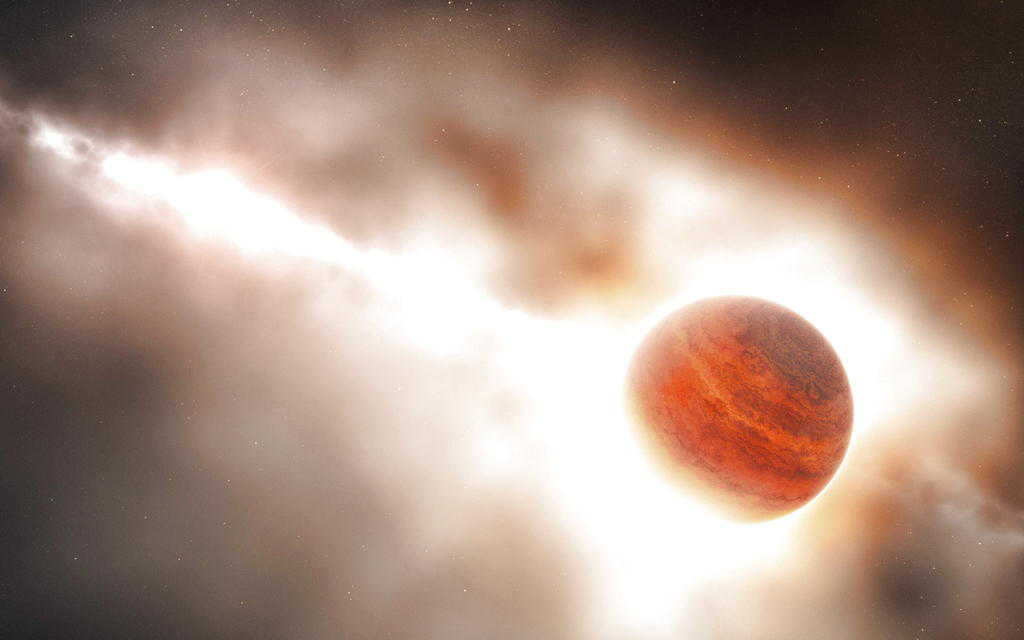 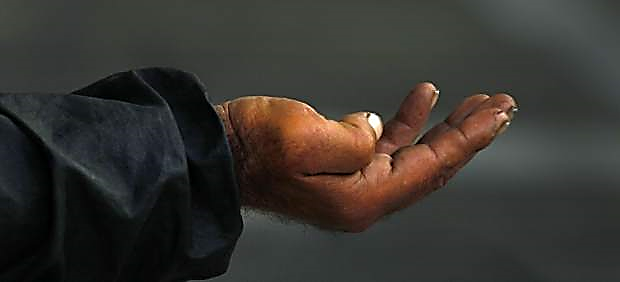 RECIBE CONCARIÑO YRESPETO QUIENPIDE TU AYUDA
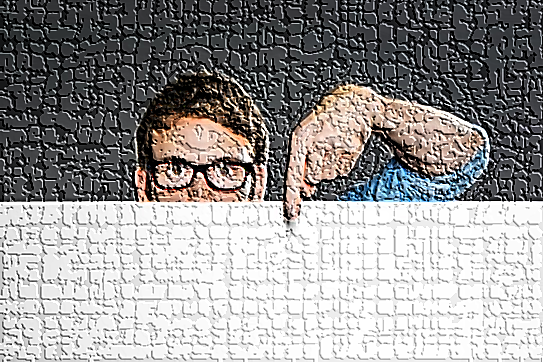 Toda obra buena es eternidad y esperanza
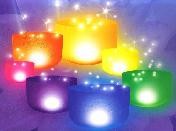 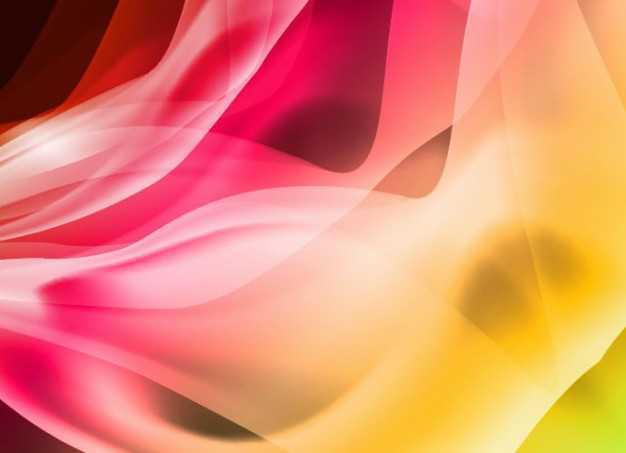 IMPULSAR EN TODA ACCIÓN
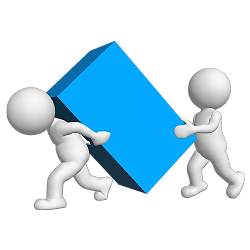 SOLIDARIDAD
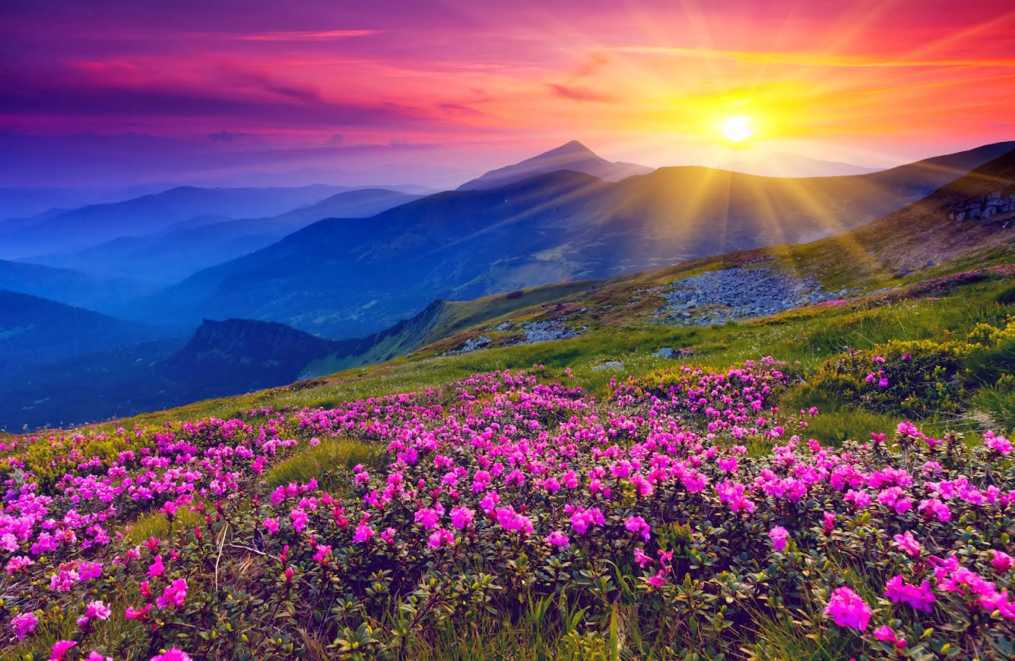 JESÚS SIEMPRE TE ACOGERÁ
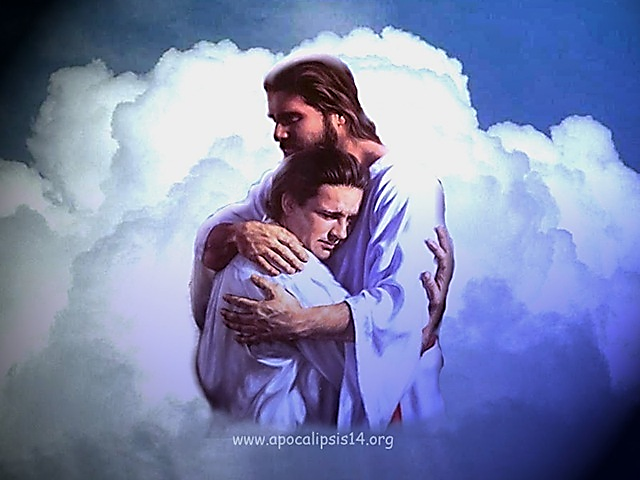 José Soler Mataix